Make Your Job Easier: Teach Students to Ask Questions
Ashley Melville
Social Studies Professional Learning Specialist, Cobb County School District, Marietta, GA
Trudy Delhey
Social Studies Supervisor
Cobb County School District, 
Marietta, GA
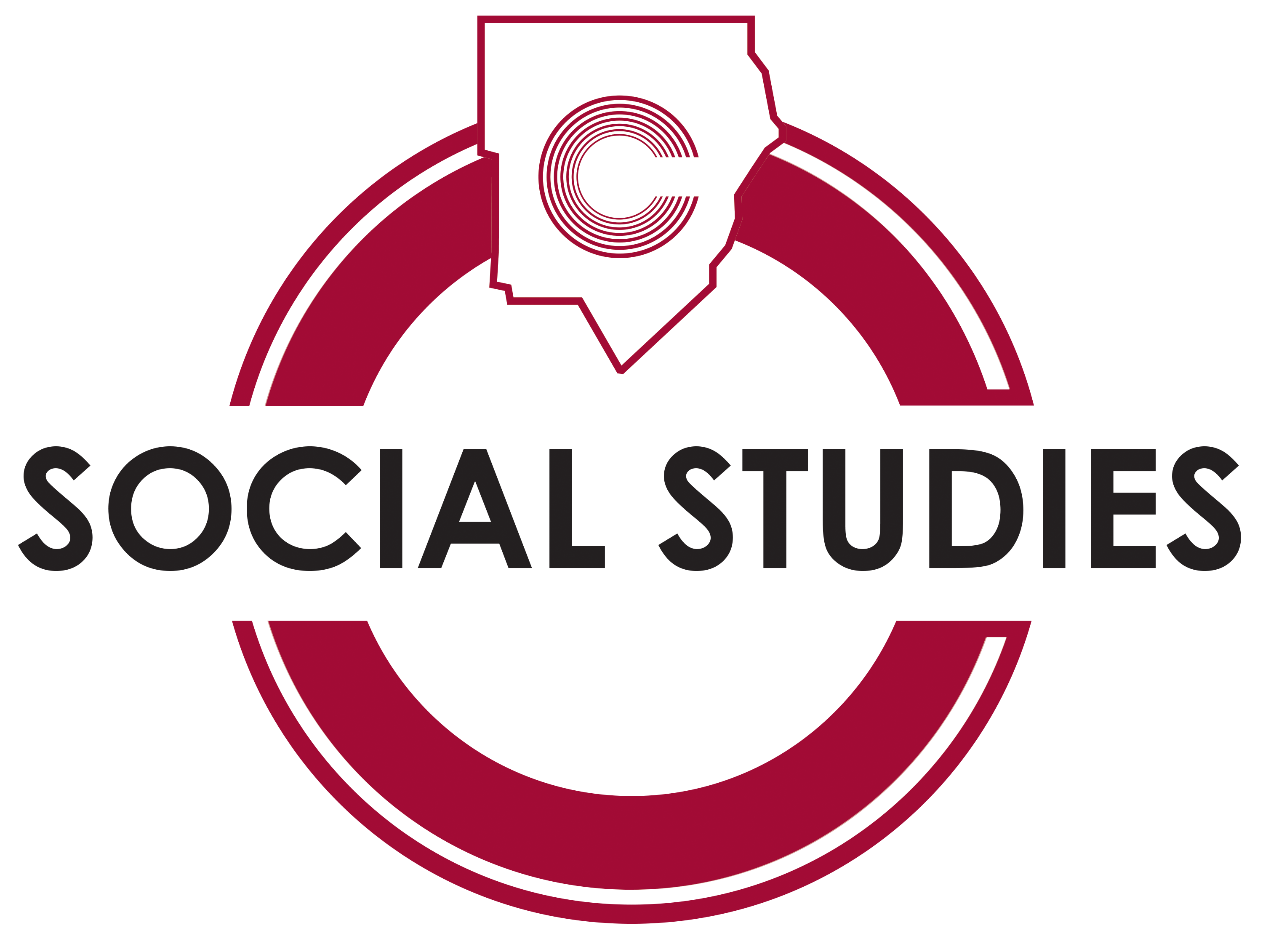 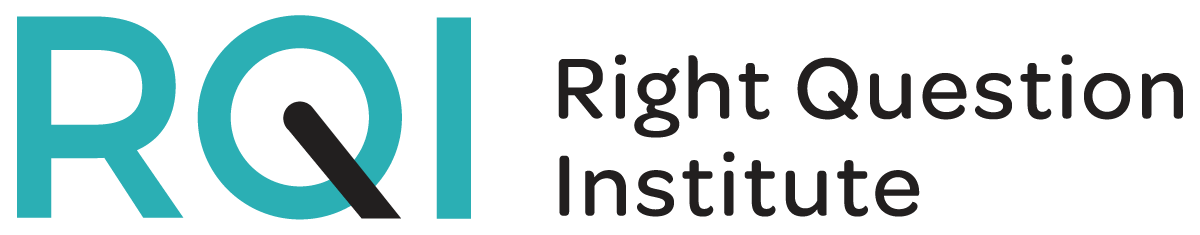 Sarah Westbrook
Director of Professional Learning
The Right Question Institute, 
Cambridge, MA
+
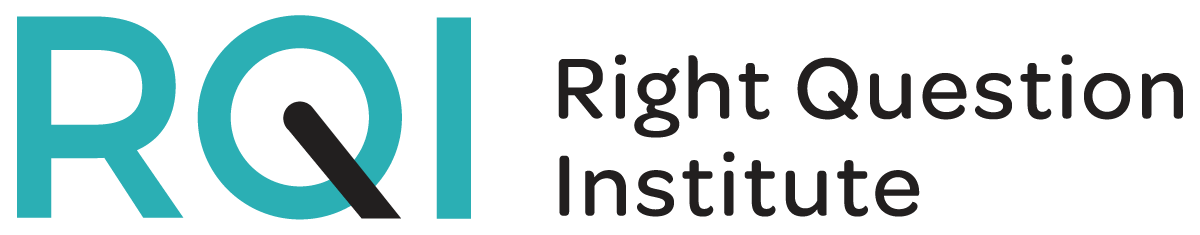 We’re Tweeting…
@AshleyHMelville
@TrudyDelhey
@RightQuestion
#QFT
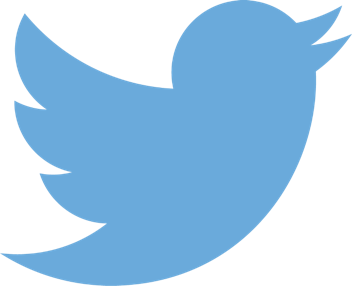 [Speaker Notes: Dan]
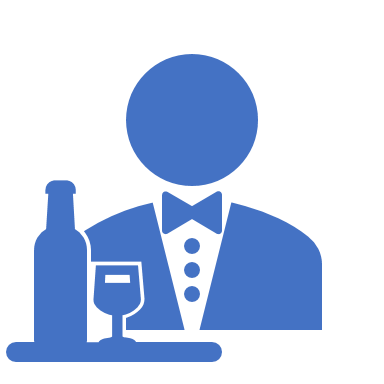 Who is in the room?
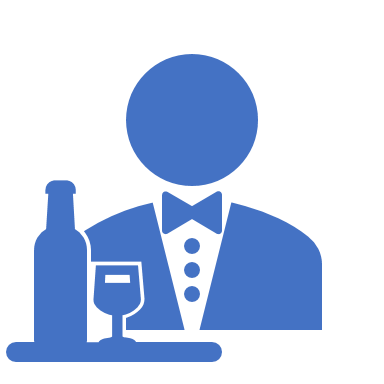 To Access Today’s Materials:
https://rightquestion.org/events/
Join our Educator Network for:
Templates you can use tomorrow in class
Classroom examples
Instructional videos
Opportunities to connect with other educators
Using & Sharing RQI’s Resources
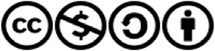 The Right Question Institute offers materials through a Creative Commons License. You are welcome to use, adapt, and share our materials for noncommercial use, as long as you include the following reference: 
“Source: The Right Question Institute (RQI). The Question Formulation Technique (QFT) was created by RQI. Visit rightquestion.org for more information and free resources.”
[Speaker Notes: Dan]
There is no such thing as 
the “right question”.
Everyone needs to find
the “right question”.
to ask for themselves.
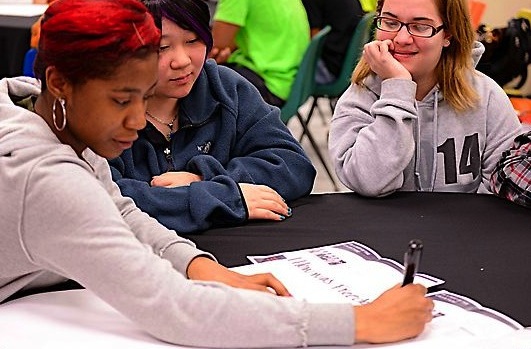 Why spend time teaching the skill of question formulation?
[Speaker Notes: Dan]
"There is no learning without having to pose a question."
- Richard Feynman
Nobel Laureate, Physics, 1965
[Speaker Notes: Dan]
Strong critical thinking is often grounded in the questions we ask.
BUT
The skill of question asking is        
rarely deliberately taught in school.
Yet, only 27% of graduates believe college taught them how to ask their own questions
Alison Head, Project Information Literacy at University of Washington, 2016
[Speaker Notes: Dan]
The problem begins 
long before college...
[Speaker Notes: Dan]
Basic Skill Attainment Over Time
Sources:
http://nces.ed.gov/nationsreportcard/pdf/main2009/2011455.pdf
http://nces.ed.gov/nationsreportcard/pubs/main2007/2008468.asp#section1
Data on question-asking based on parent and teacher feedback
Basic Skill Attainment Over Time
Sources:
http://nces.ed.gov/nationsreportcard/pdf/main2009/2011455.pdf
http://nces.ed.gov/nationsreportcard/pubs/main2007/2008468.asp#section1
Data on question-asking based on parent and teacher feedback
Educators Recognize the Problem
Teachers report that getting students to ask questions feels like, “pulling teeth.”

Students ask less than 1/5th the questions educators estimated would be elicited and deemed desirable.*
* Susskind, E. (1979), Encouraging teachers to encourage children's curiosity: A pivotal competence. Journal of Clinical Child Psychology, 8 (2), pp.101-106.
Evidence of Value When it is Taught
TEACHING QUESTIONING SKILLS
By deliberately teaching questioning skills, we will be facilitating a process that will help students develop a mental muscle necessary for 
deeper learning
creativity 
innovation
analysis
problem solving
Research on the Importance of Student Questioning
Self-questioning (metacognitive strategy):
Student formulation of their own questions is one of the most effective metacognitive strategies 
Engaging in pre-lesson self-questioning improved students rate of learning by nearly 50% (Hattie, p.193)

John Hattie
Visible Learning: A Synthesis of Over 800  meta-Analyses Relating to Achievement, 2008
Student Reflection
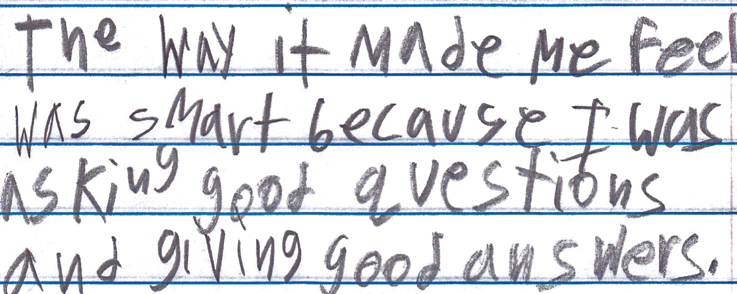 “The way it made me feel was smart because I was asking good questions and giving good answers.”
-Boston 9th grade summer school student
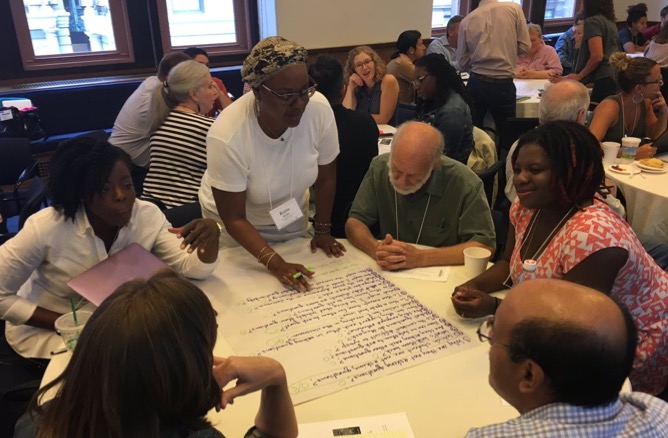 Collaborative Learning with the Question Formulation Technique (QFT)
The Question Formulation Technique (QFT)
A step-by-step strategy in which people:
Produce their own questions
Transform & Improve their questions 
Strategize on how to use their questions
Reflect on what they have learned and how they learned it
[Speaker Notes: Ashley]
Rules for Producing Questions
1. Ask as many questions as you can
2. Do not stop to answer, judge, or discuss
3. Write down every question exactly as stated
4. Change any statements into questions
Which rules might be hard to follow? Why?
[Speaker Notes: Ashley]
Produce Questions
Ask Questions
Follow the Rules
Ask as many questions as you can.
Do not stop to answer, judge, or discuss.
Write down every question exactly as it was stated.
Change any statements into questions.
Number the Questions
[Speaker Notes: Ashley]
Question Focus
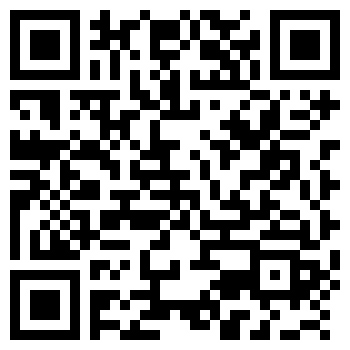 http://bit.ly/qfoci
Pick ONE QFocus to generate questions 
with your group
[Speaker Notes: Ashley]
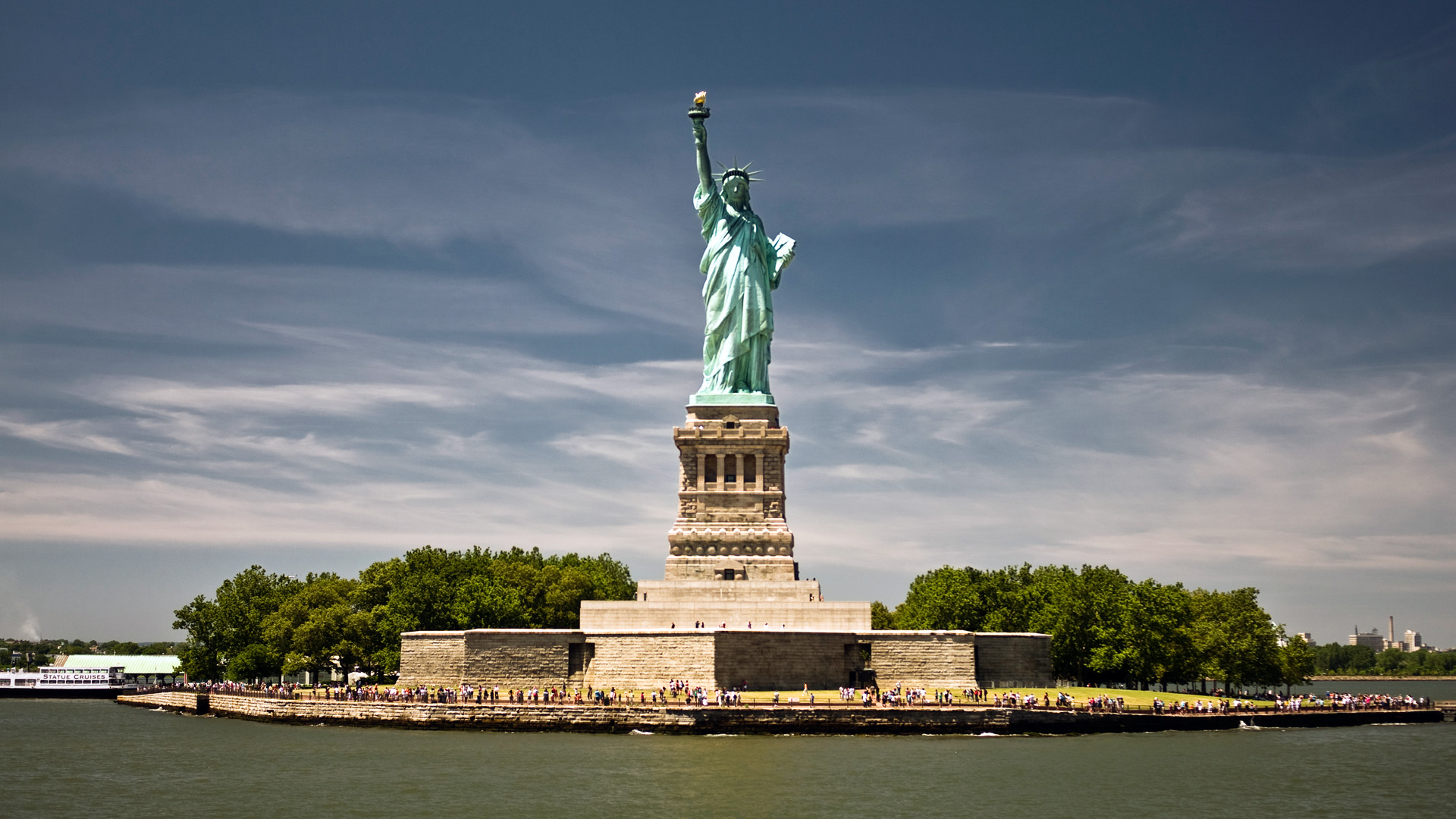 Give me your tired, your poor,your huddled masses wanting to breathe free . . .
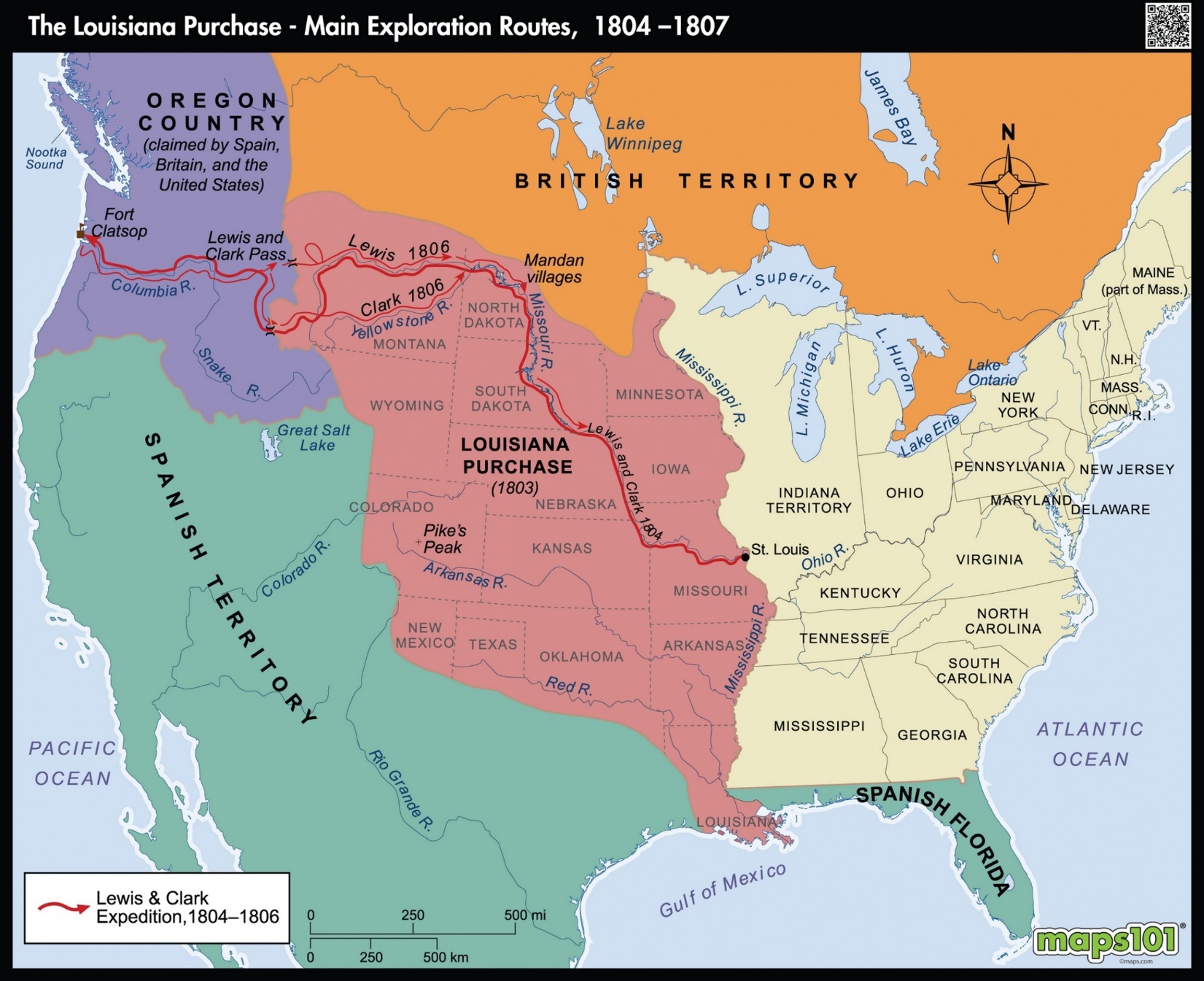 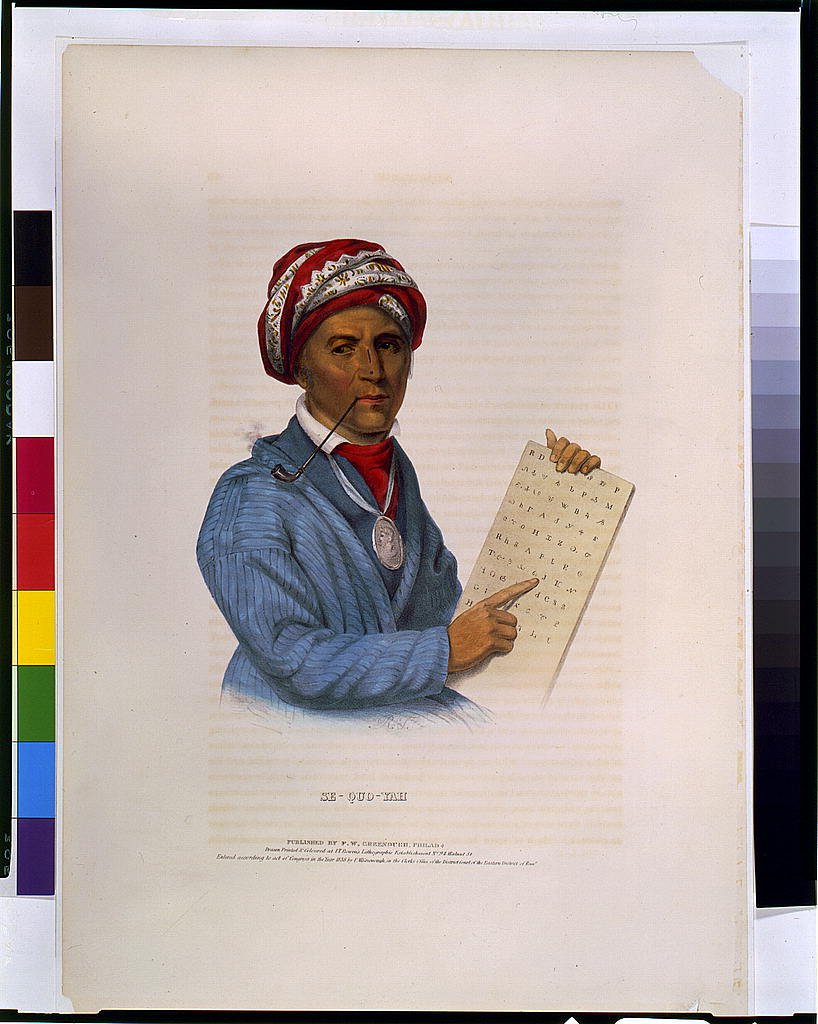 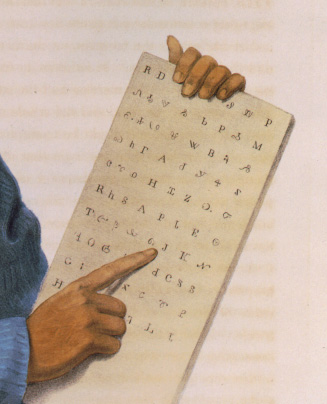 The Cherokee learned to read and write using Sequoyah’s symbols.
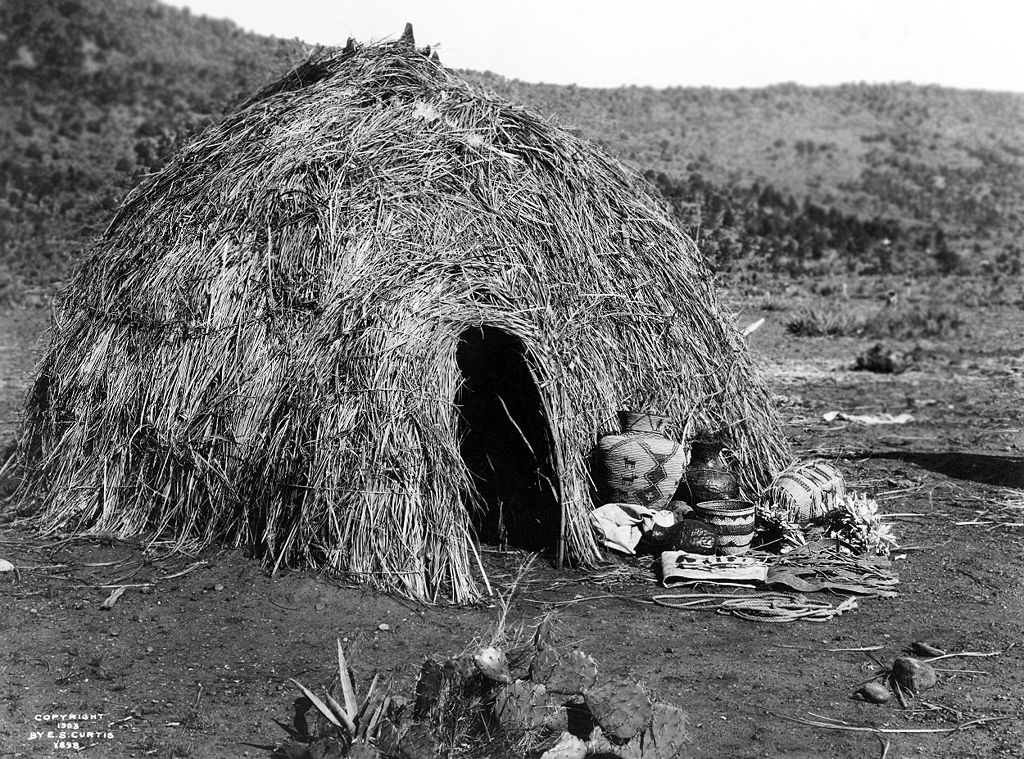 [Speaker Notes: https://upload.wikimedia.org/wikipedia/commons/thumb/5/54/Apache_Wickiup,_Edward_Curtis,_1903.jpg/1024px-Apache_Wickiup,_Edward_Curtis,_1903.jpg


https://www.loc.gov/pictures/item/90710167/ 
https://en.wikipedia.org/wiki/File:Apache_Wickiup,_Edward_Curtis,_1903.jpg]
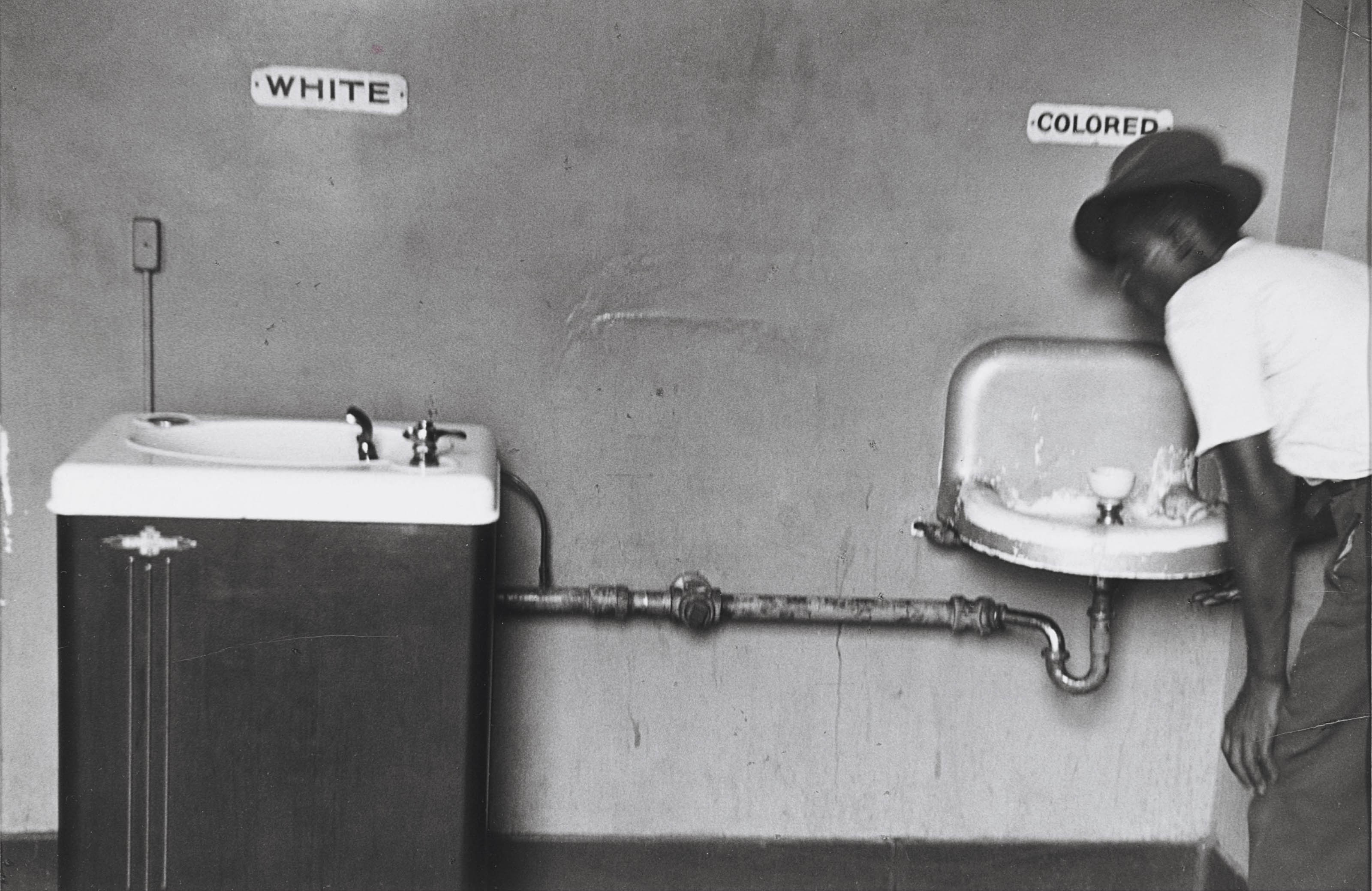 Jim Crow laws, the laws that separated the South
[Speaker Notes: ELLIOTT ERWITT (B. 1928)  
Segregated Water Fountains, North Carolina, 1950

https://www.christies.com/lotfinder/Lot/elliott-erwitt-b-1928-segregated-water-5544674-details.aspx]
Injustice anywhere is a threat to justice everywhere. We are caught in an inescapable network of mutuality, tied in a single garment of destiny. Whatever affects one directly, affects all indirectly. 

Martin Luther King, Jr. 
Letter from a Birmingham Jail 
April 16, 1963
East Germany, 1989
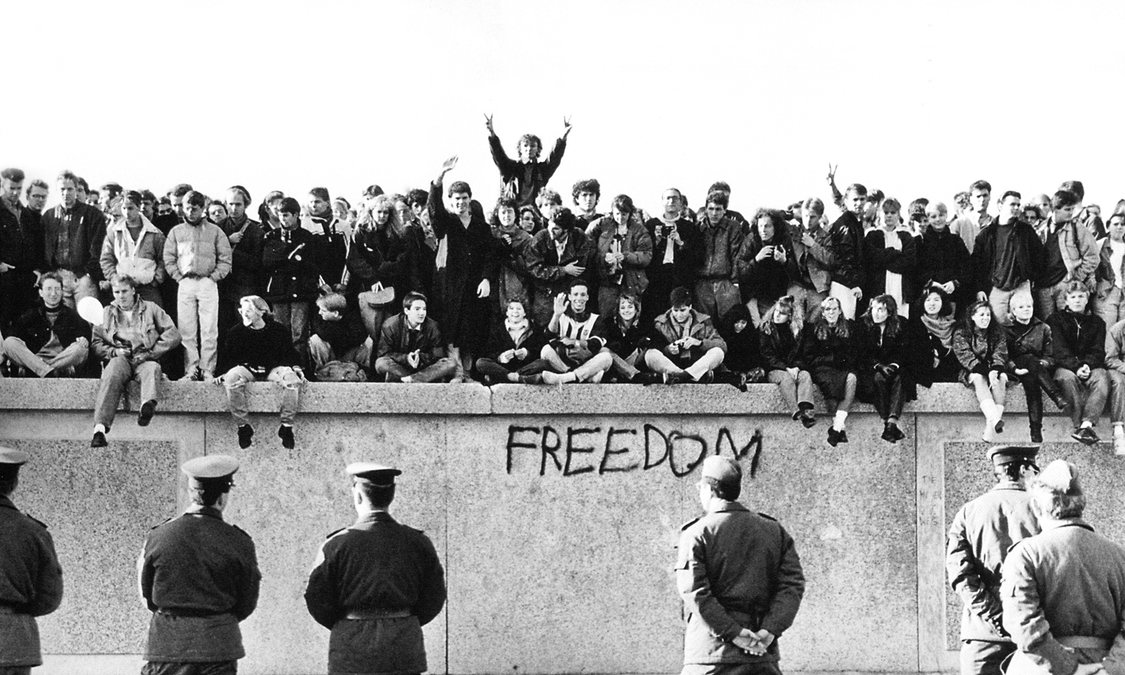 [Speaker Notes: East German students sit on the Berlin Wall at the Brandenburg Gate in front of border guards in November 1989.
https://radio.wosu.org/post/leonard-bernstein-marked-fall-berlin-wall-ode-freedom#stream/0]
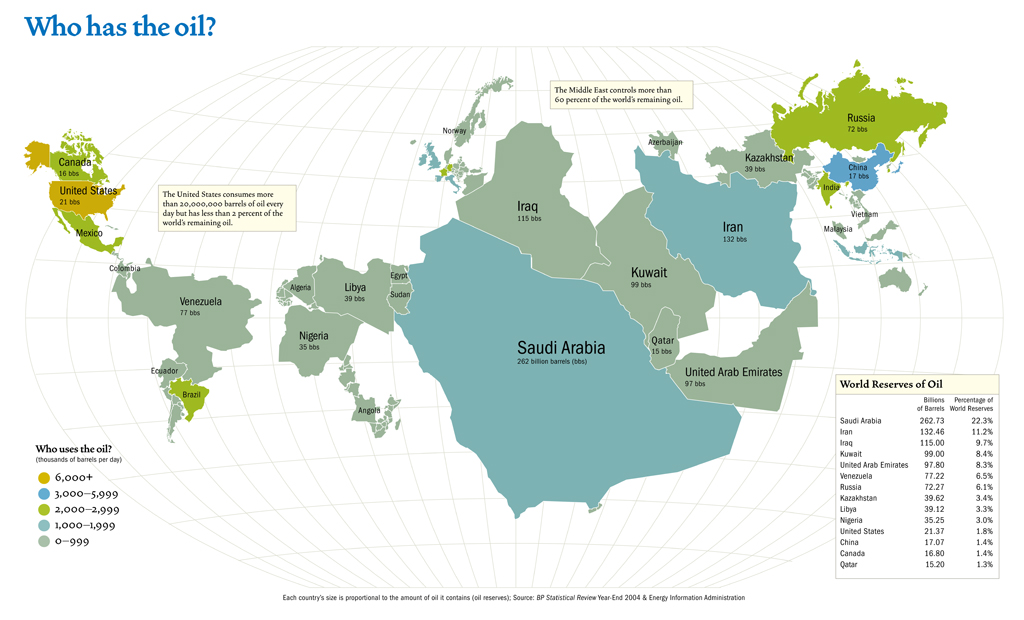 http://blogs.harvard.edu/mesh/2007/12/who_has_oil/
“ . . . the policy of the General Government toward the red man is not only liberal, but generous. He is unwilling to submit to the laws of the States and mingle with their population. To save him from this alternative, or perhaps utter annihilation, the General Government kindly offers him a new home, and proposes to pay the whole expense of his removal and settlement.”

- U.S President Andrew Jackson in his Second Annual Message (1830)
[Speaker Notes: http://blogs.harvard.edu/mesh/files/2007/12/oilmap.jpg]
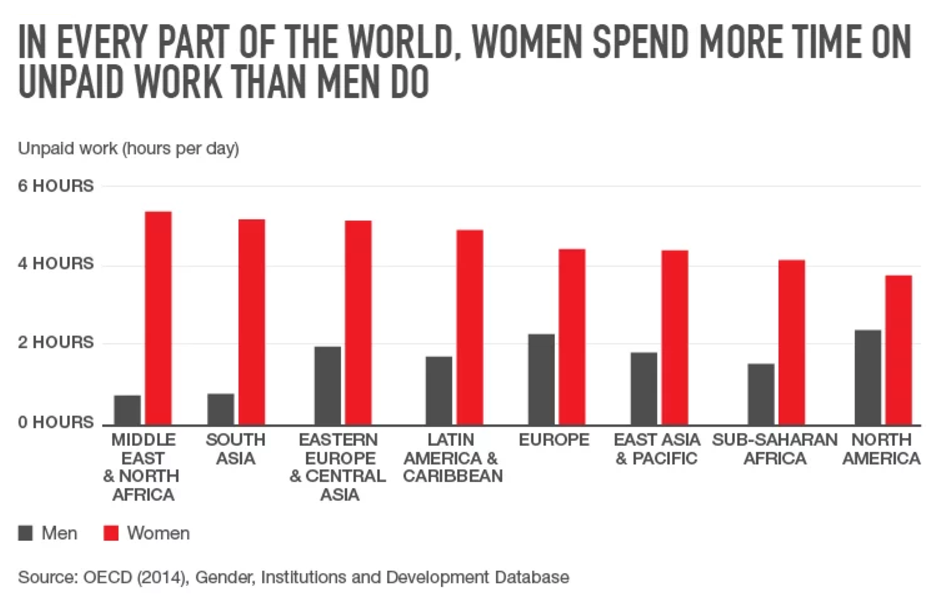 [Speaker Notes: Fortune: “Women Do Twice As Much Unpaid Work As Men—Here's Why That's Not Okay” - http://fortune.com/2016/02/23/melinda-gates-women-unpaid-work/ 

 STANDARD: SSWG2 Evaluate how the physical and human characteristics of places and regions are connected to human identities and cultures. d. Examine the impact of cultural beliefs on gender roles and perceptions of race and ethnicity as they vary from one region to another (e.g., the caste system, apartheid, and legal rights for women).]
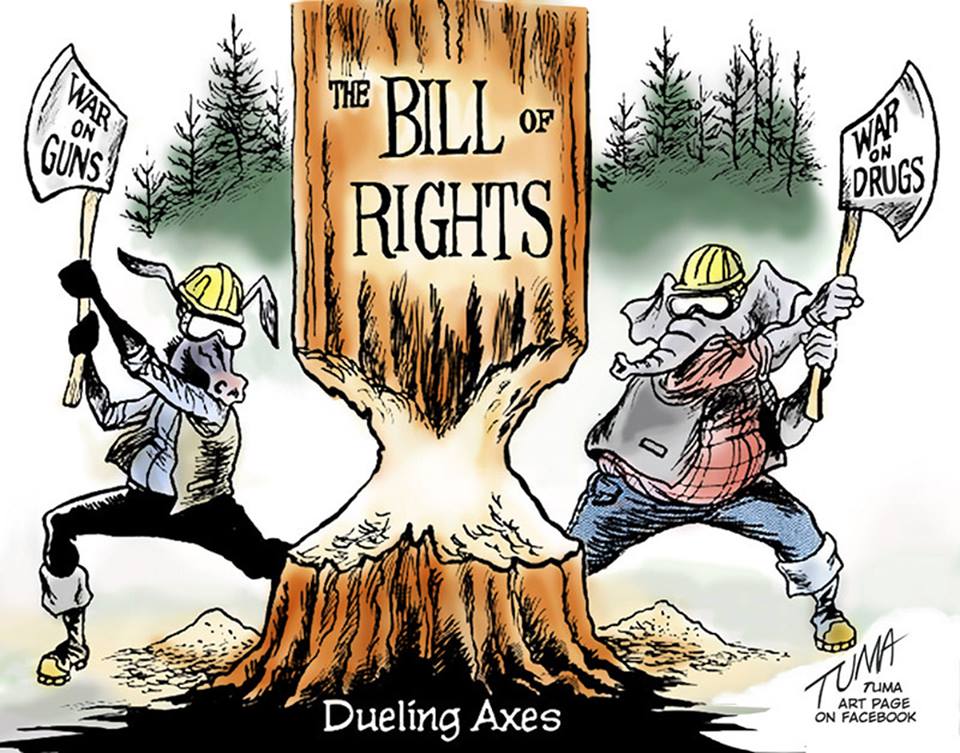 [Speaker Notes: SSCG6: Analyze the meaning and importance of each of the rights guaranteed under the Bill of Rights and how each is secured]
Categorize Questions: Closed/ Open
Definitions: 
Closed-ended questions can be answered with a “yes” or  “no” or with a one-word answer.
Open-ended questions require 
  more explanation. 

Directions: Identify your questions as closed-ended or open-ended by marking them with a “C” or an “O.”
[Speaker Notes: Ashley]
Discussion
[Speaker Notes: Ashley]
Discussion
[Speaker Notes: Ashley]
Transform Questions
Take one closed-ended question and change it into an open-ended question.



Take one open-ended question and change it into a closed-ended question.
Open
Closed
Open
Closed
Prioritize Questions
Review your list of questions 
 Choose the three questions you consider most important.
 While prioritizing, think about your Question Focus: Some students are not asking questions.

After prioritizing consider…
Why did you choose those three questions?
Where are your priority questions in the sequence of your entire list of questions?
[Speaker Notes: Ashley]
Strategize and Action Plan
From priority questions to action plan…

In order to answer your priority questions:
What do you need to know? Information 
What do you need to do? Tasks
[Speaker Notes: Ashley]
Strategize and Action Plan
In order to answer your priority questions:
What do you need to know? Information 
What do you need to do? Tasks
[Speaker Notes: Ashley]
Share
Questions you changed from open/closed
Your three priority questions and their numbers in your original sequence
Rationale for choosing priority questions
Next steps from your action plan
[Speaker Notes: Ashley]
Reflect
What did you learn?
 How did you learn it?
 How will you use what you’ve learned?
[Speaker Notes: Ashley]
A Look Inside the Process
[Speaker Notes: Dan]
The QFT, on one slide…
Ask as many questions as you can
Do not stop to discuss, judge or answer
Record exactly as stated
Change statements into questions
Question Focus
Produce Your Questions
Follow the rules
Number your questions
Transform Your Questions
Categorize questions as Closed or Open-ended
Change questions from one type to another
Prioritize Your Questions 
Share & Discuss Next Steps
Reflect
Closed-Ended:
Answered with “yes,” “no” or one word

Open-Ended: Require longer explanation
[Speaker Notes: Dan]
Curiosity and Rigor
Three thinking abilities 
with one process
[Speaker Notes: Dan]
Thinking in many different directions
Divergent 
Thinking
Narrowing Down, Focusing
Convergent
Thinking
Thinking about Thinking
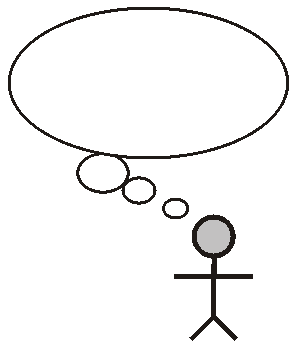 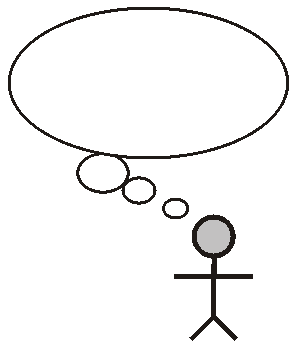 Metacognition
This is great! . . . What can I take out?
At what point is the QFT no longer the QFT?
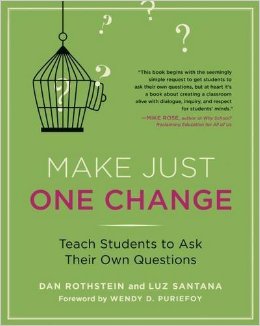 RQI’s Question Formulation Technique
Make Just One Change pg. 20 Table 1.1
Changes that result from use of the Rules for Producing Questions
Make Just One Change pg. 44, Tabel 3.1
Four Principles of Facilitation
Monitor student adherence to the process
Do not give examples
Do not get pulled into group discussion
Acknowledge all contributions equally
What could be challenging about each principle? What might be important about each?
[Speaker Notes: James]
Why Use the QFT? Student Changes
[Speaker Notes: Dan]
Detour or Shortcut?
Behavioral Changes
Students self-regulate more effectively.
Students collaborate and listen to each other’s questions.
Students negotiate and work on reaching consensus about group decisions. 
Students become more self-aware and build positive relationships (SEL goals).
Source - Make Just One Change: Teach Students to Ask their Own Questions, Rothstein & Santana 2014
Affective Changes
Students feel more confident.
Students express greater interest and are more curious.
Students demonstrate a greater sense of urgency and responsibility to “get the answers.”
Source - Make Just One Change: Teach Students to Ask their Own Questions, Rothstein & Santana 2014
www.rightquestion.org
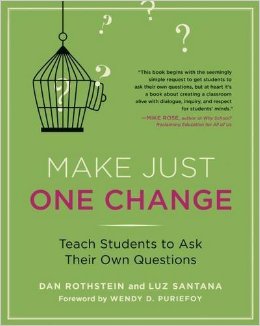 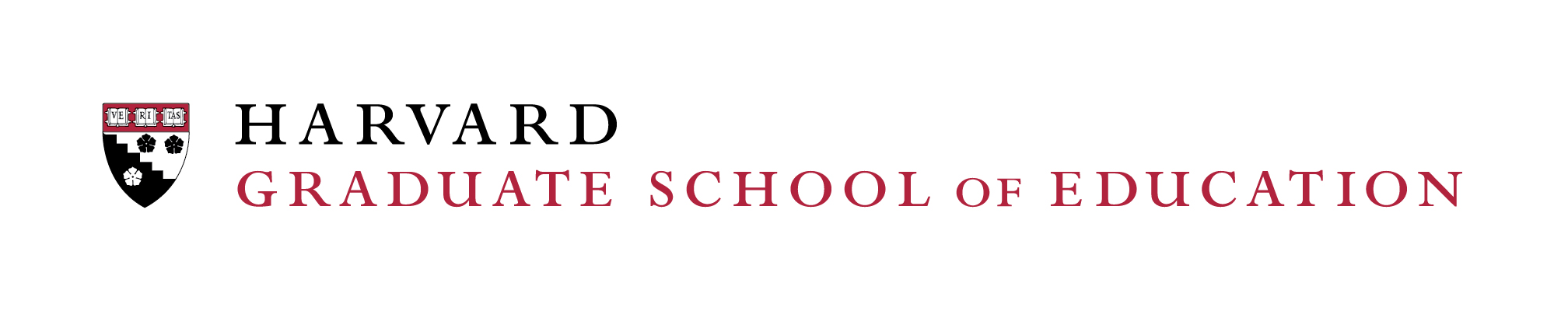 Check out our 3-week online course hosted by the Harvard Graduate School of Education (Starting April and October)
Putting it into Practice
https://rightquestion.org/resources/lesson-planning-workbook/
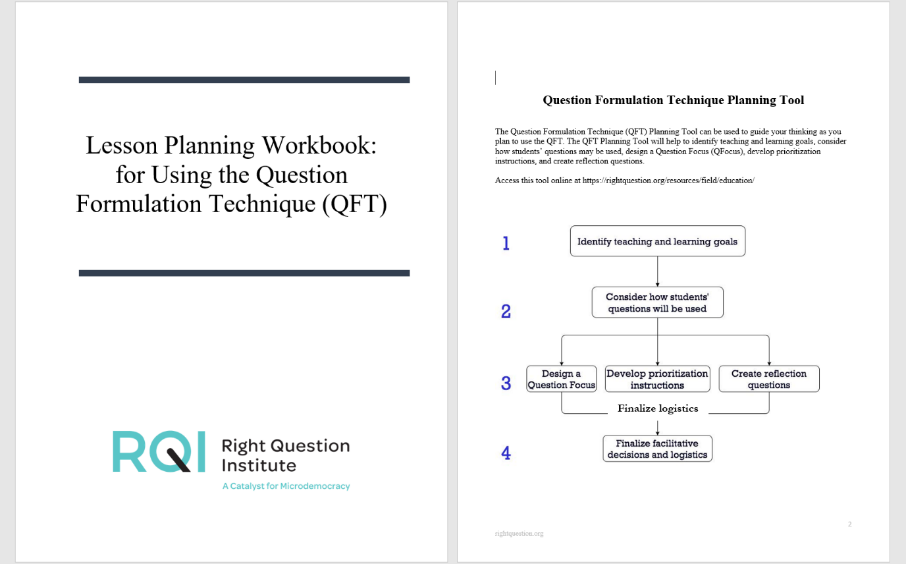 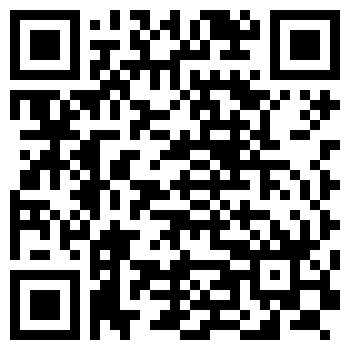 To Access Today’s Materials:
http://rightquestion.org/events/
Join our Educator Network for:
Templates you can use tomorrow in class
Classroom examples
Instructional videos
Opportunities to connect with other educators
[Speaker Notes: Dan]
Using & Sharing RQI’s Resources
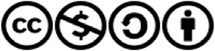 The Right Question Institute offers materials through a Creative Commons License. You are welcome to use, adapt, and share our materials for noncommercial use, as long as you include the following reference: 
“Source: The Right Question Institute (RQI). The Question Formulation Technique (QFT) was created by RQI. Visit rightquestion.org for more information and free resources.”
[Speaker Notes: Dan]